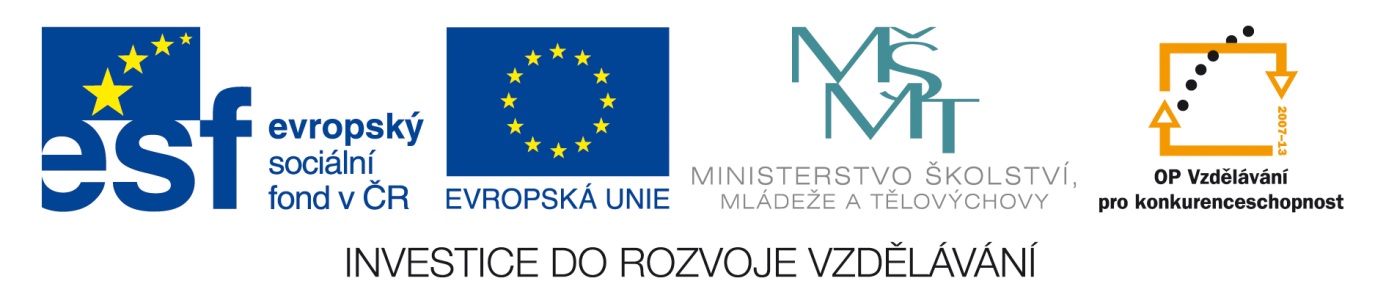 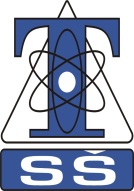 EPCB, generování výstupů
Bc. Tomáš Milerski
Střední škola, Havířov-Šumbark, Sýkorova 1/613, příspěvková organizace
Tento výukový materiál byl zpracován v rámci akce EU peníze středním školám - OP VK 1.5. 
Výuková sada – Návrhové systémy plošných spojů, DUM č. 10
Generované výstupy, výběr hladin
obrazec spojů 	– bottom (spodní strana DPS);
		 	–  top (vrchní strana DPS);
potisk, rozložení součástek 	 – top;
			            	 – bottom;
nepájivá maska	 	 – bottom;
		      	 	 – top;
výstupní soubor pro výrobu filmové matrice pomocí fotoplotteru (formát Gerber, příp. rozšířený Gerber);
výstupní soubor pro CNC vrtačku (formát Excellon);
informační soubor s výsledky kontroly DRC;
datové soubory pro zpracování jinými programy (3D zobrazení DPS, tepelné zatížení DPS apod.).
Tabulka 03 – Tiskové výstupy
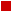 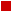 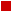 Generované výstupy, video návody
Výstupní soubory pro fotoplotter (fotokoordinátograf) a CNC vrtačku – generují se pomocí ikony CAM. Pro fotoplotter volíme většinou zařízení (Device) Gerber RS274X, pro CNC vrtačku volíme většinou zařízení Excellon.
Informační soubor s výsledky kontroly DRC – vytváří se pomocí ikony DRC. Ukládá se automaticky na místo, kde je uložen soubor s destičkou.
Ukázka generování základních tiskových výstupů z editoru plošných spojů:
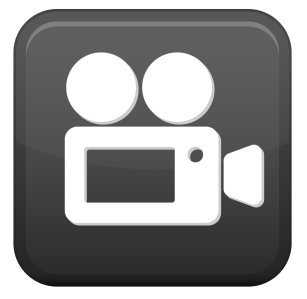 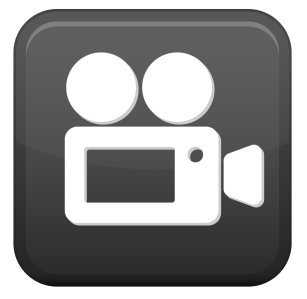 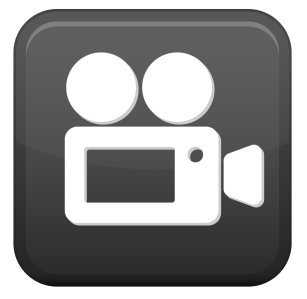 Video 19 – PCB obrazec spojů
Video 20 – PCB potisk
Video 21 – PCB nepájivá maska
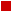 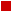 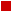 Opakování
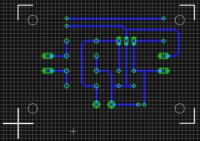 Generované výstupy v EPCB jsou:
obrazec spojů;
 zapnuté hladiny – 16, 17, 18 a 20

potisk, rozložení součástek;
zapnuté hladiny – 16, 17, 20, 21, 23, 25 a 27

nepájivá maska.
 zapnuté hladiny – 20 a 30
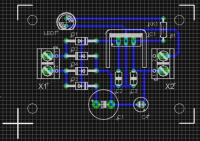 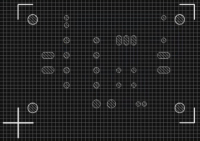 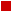 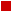 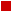 Použitá literatura
JURÁNEK, Antonín, HRABOVSKÝ, Miroslav. EAGLE pro začátečníky: uživatelská a referenční příručka. 2. vyd. Praha : BEN, 2007. 192s. ISBN 80-7300-213-2.

PLÍVA, Zdeněk. EAGLE prakticky: řešení problému při běžné práci. 1. vyd. BEN - technická literatura : Praha, 2007. 184 s. ISBN 978-80-7300-227-5.

CadSoft Online: Home of the EAGLE Layout Editor [online]. 2007 [cit. 2012-10-26]. Dostupný z: http://www.cadsoft.de.

Eagle Online: České stránky editoru plošných spojů EAGLE [online]. 2003 [cit. 2012-10-26]. Dostupný z: http://www.eagle.cz.
Děkuji za pozornost
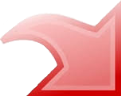 Video 19 – PCB obrazec spojů
[Speaker Notes: Obr. 01 - Vzhled kontrolního panelu]
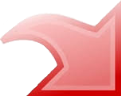 Video 20 – PCB potisk
[Speaker Notes: Obr. 01 - Vzhled kontrolního panelu]
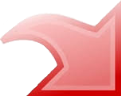 Video 21 – PCB nepájivá maska
[Speaker Notes: Obr. 01 - Vzhled kontrolního panelu]